Agenda
CWG-Stewardship Meeting - 27 March, 2015 in Istanbul
09:00 – 09:15     Introduction / overview of agenda
09:15 – 09:45     Further questions on legal
09:45 – 13:00     Review & test models
13:00 – 14:00     Lunch break
14:00 – 16:15     DTs - status & development
16:15 – 16:30     Coffee break
16:30 – 17:00     Timeline
17:00 – 17:30     Wrap up

All times in local time (UTC+2)
1
Further Questions on Legal
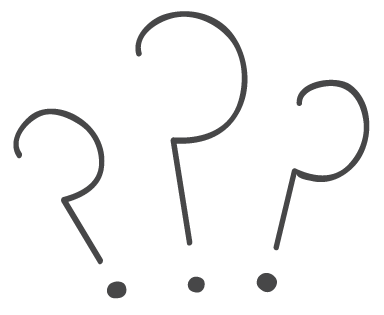 2
CWG Proposed Structures
External Solutions
Contract Co.
Trust
Internal Solutions
Accountability mechanisms with functional separation 
Trust
Hybrid/Integrated Model
IANA subsidiary (“affiliate”) of ICANN 
with possible future services agreements 
(a.k.a Accountability mechanisms with legal separation)
Standalone IANA entity
3
Our Principles
CWG ‘key elements’ from legal scoping document
Maintaining “separability” (i.e., the ability to replace ICANN as the IANA Functions Operator in the event of significant performance failures, and through the potential of RFPs at the end of a contract term (or a similar fixed term of years)).
Continuing to have binding documentation of ICANN’s duties and obligations as the IANA Functions Operator and the rights and obligations of the NTIA’s successor (currently set forth in the IANA Functions Contract).
Maintaining separation between ICANN’s performance of the IANA functions and ICANN’s policy coordination and implementation role.
Creating effective independent review and redress mechanisms for instances where ICANN’s performance of the IANA functions fails to adhere to documented policies and/or applicable rules.
In the event of a change of IANA Functions Operator, ensuring that interactions between ICANN (as the policy source for gTLDs) and the new Operator maintain the stability and continuity of the IANA Functions.
NTIA Requirements
Support and enhance the multistakeholder model;
Maintain the security, stability, and resiliency of the Internet DNS;
Meet the needs and expectation of the global customers and partners of the IANA services; and,
Maintain the openness of the Internet.
…NTIA will not accept a proposal that replaces the NTIA role with a government-led or an inter-governmental organization solution.

Other Issues?
Capture
Diversity of community (gTLDs and ccTLDs)
4
Can the model support the principle?
5
Possible Answers: Yes, No, No Impact, Don’t Know
External > Contract Co.
6
Internal > Accountability Mechanisms with functional separation
7
Hybrid/Integrated >  IANA subsidiary (“affiliate”) of ICANN with possible future services agreements (a.k.a Accountability mechanisms with legal separation)
8